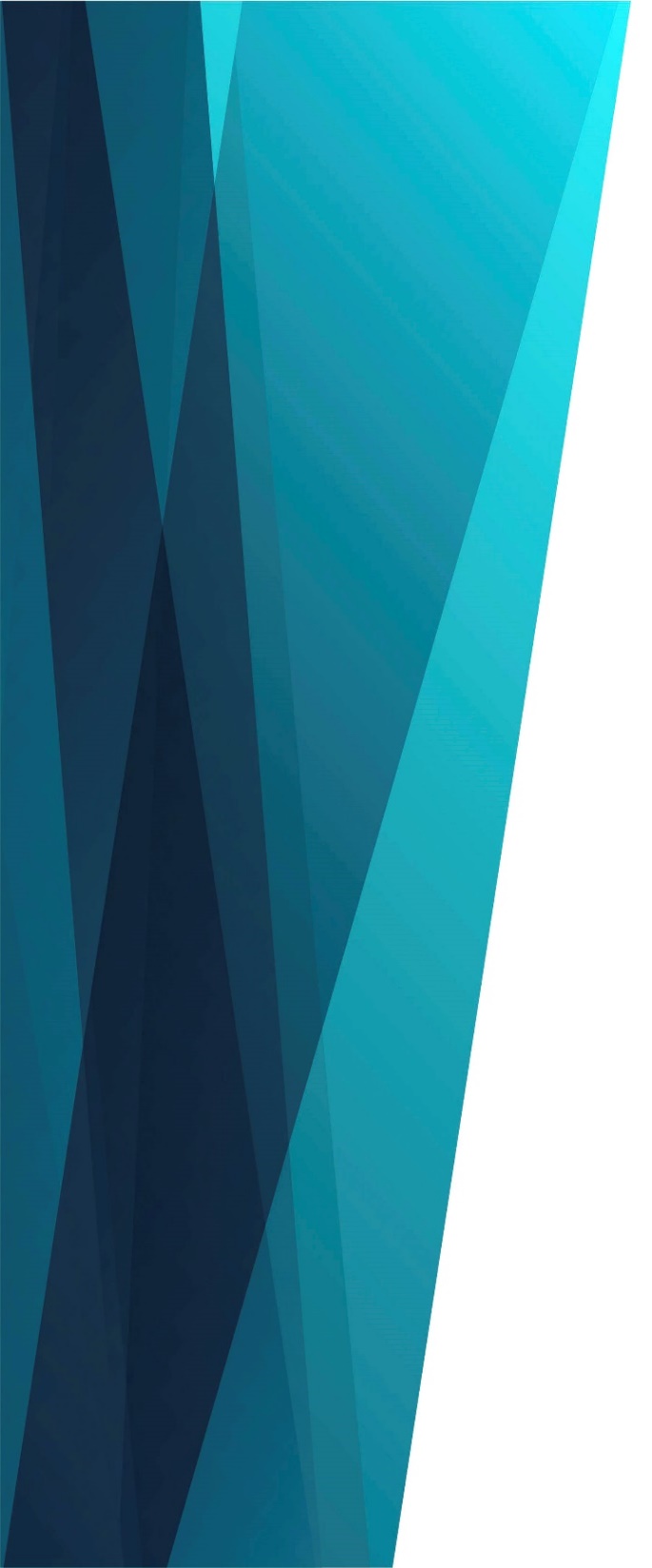 Если Божий народ молится
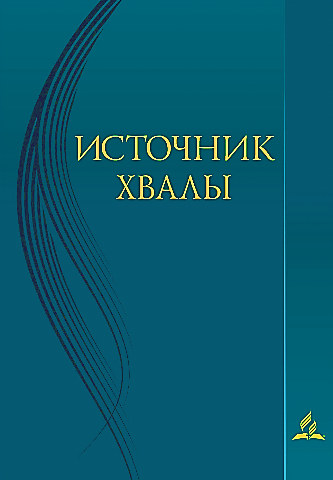 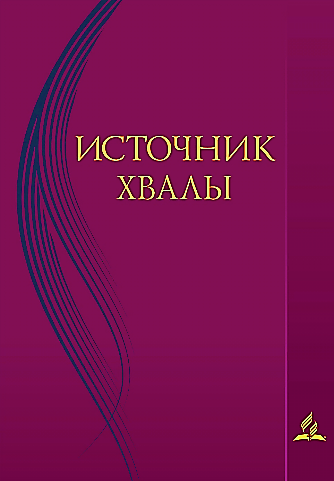 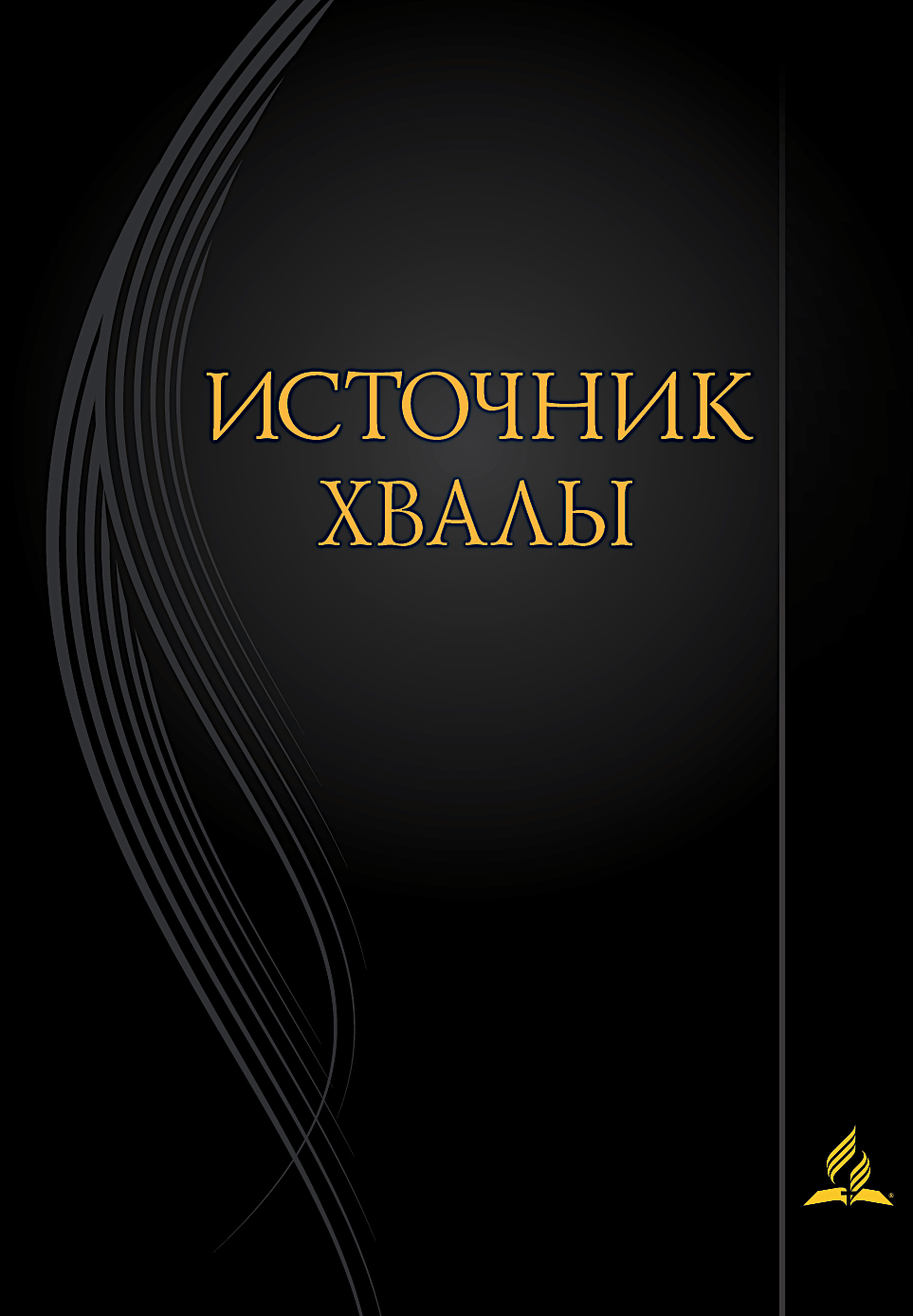 Если Божий 
Народ молится – 
Бог его слышит,
Бог его слышит
И отвечает.
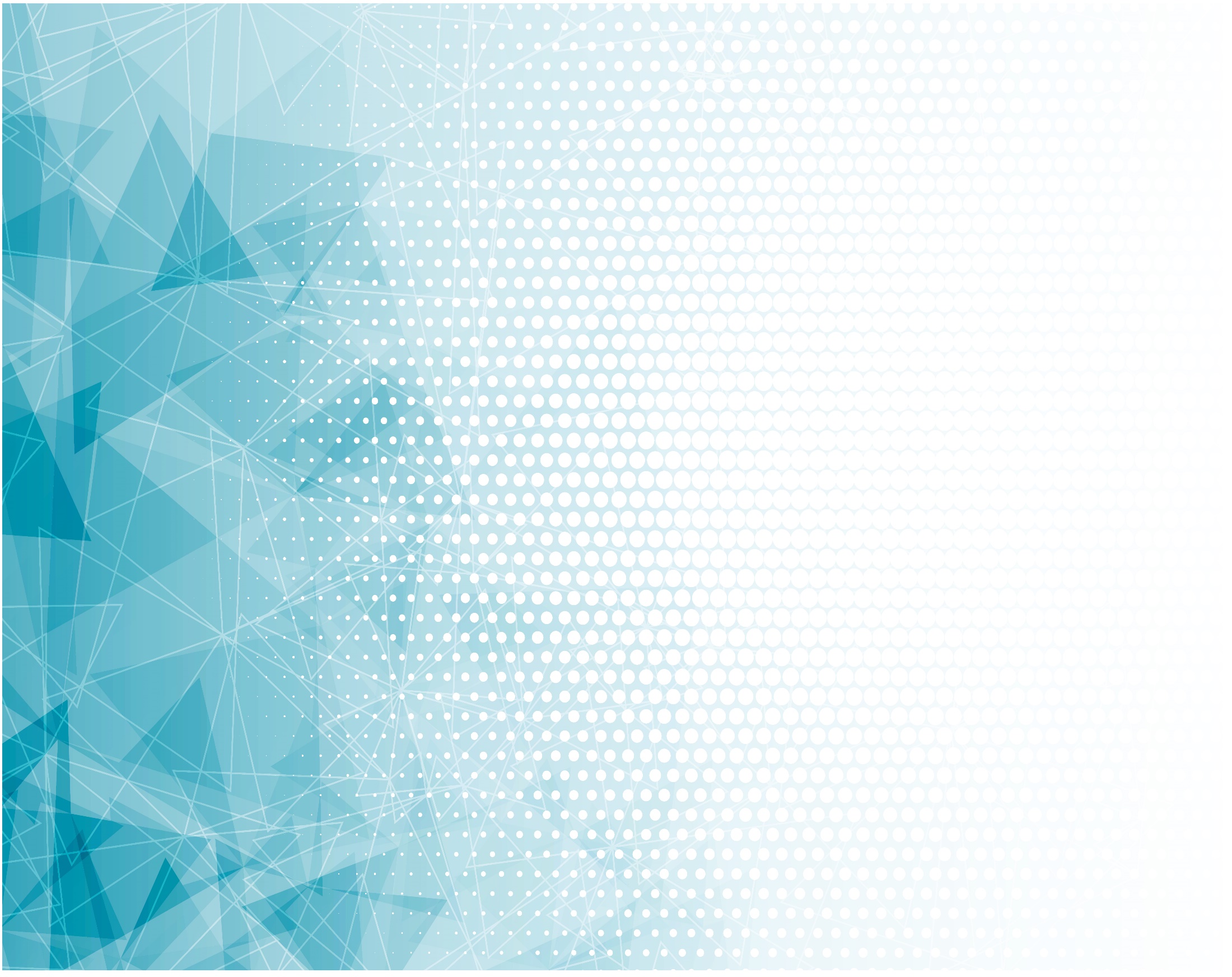 Если Божий 
Народ молится – 
Бог его слышит,
Бог его слышит
И отвечает.
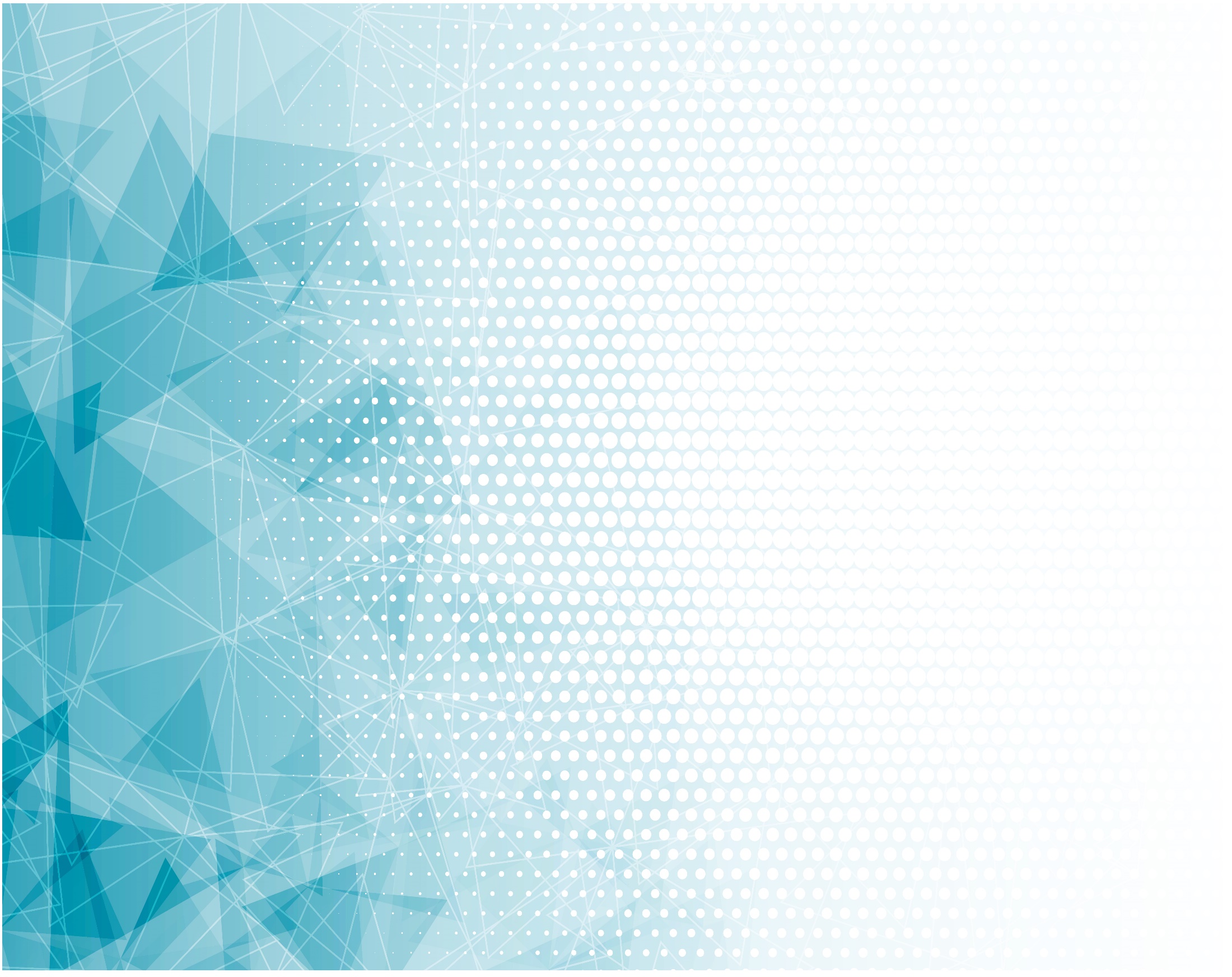 Господь спасёт 
					и исцелит
И рукой всесильной 				чудо совершит.
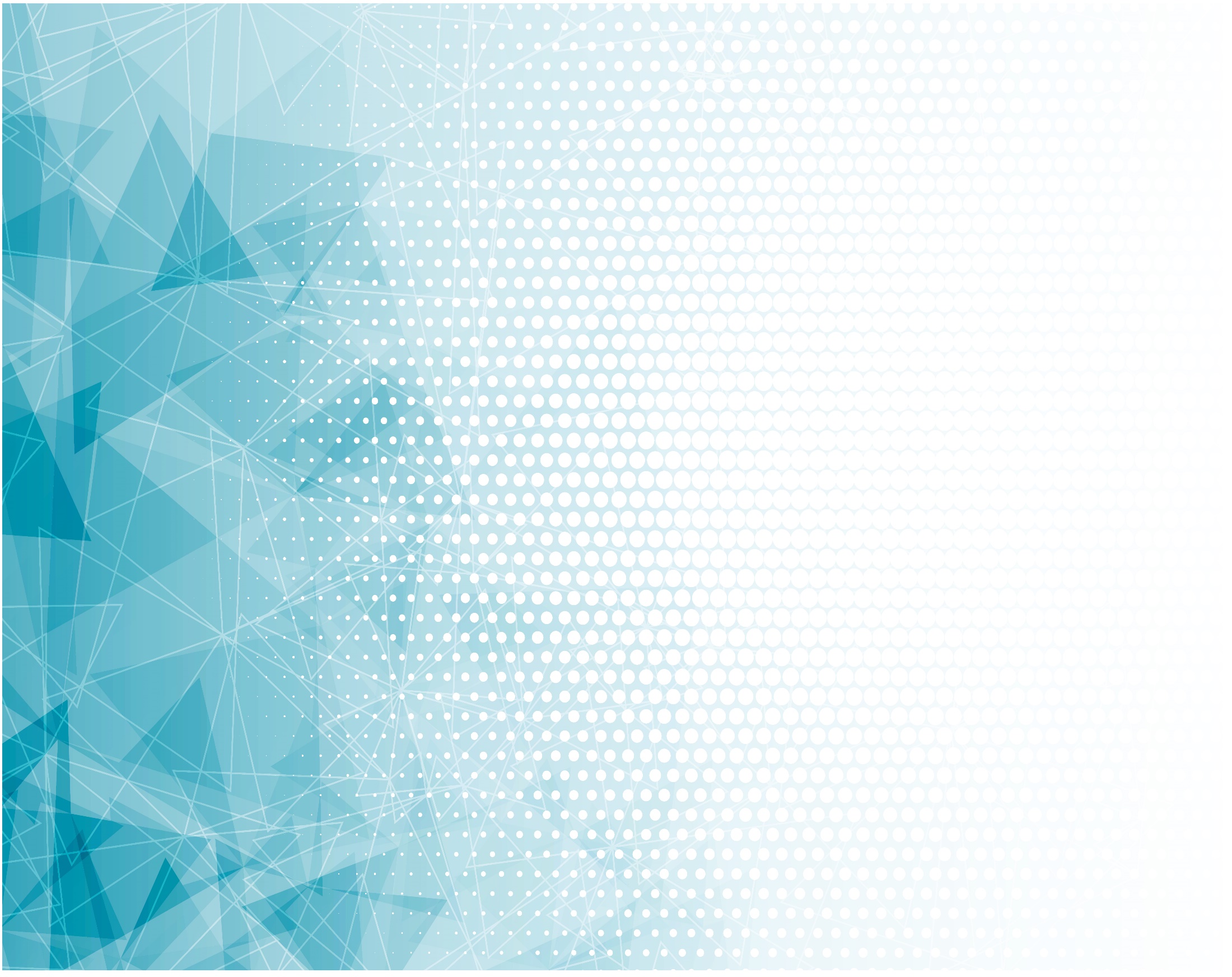 Господь спасёт 
					и исцелит
И рукой всесильной 				чудо совершит.
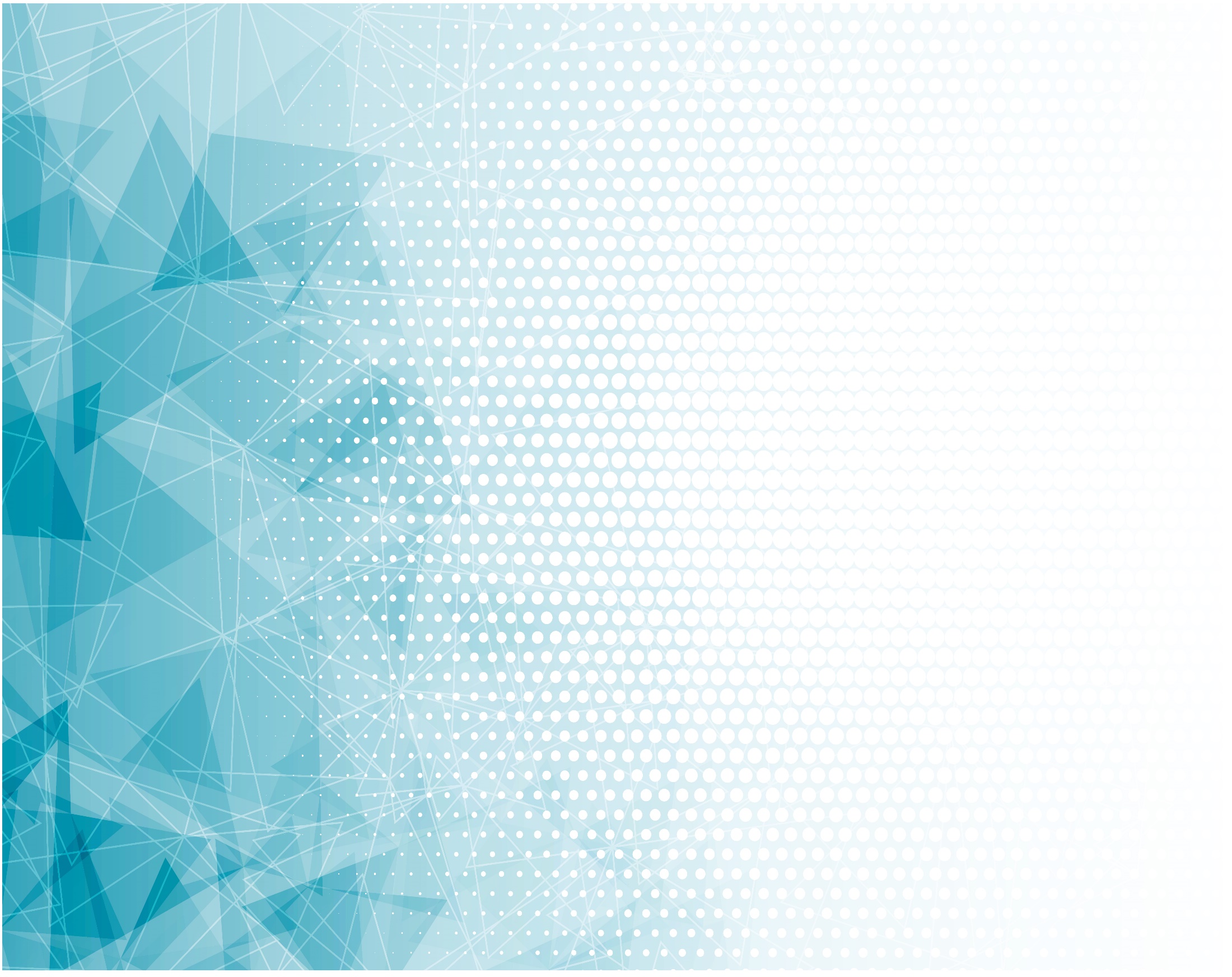 Если Божий 
Народ молится – 
Бог его слышит,
Бог его слышит
И отвечает.
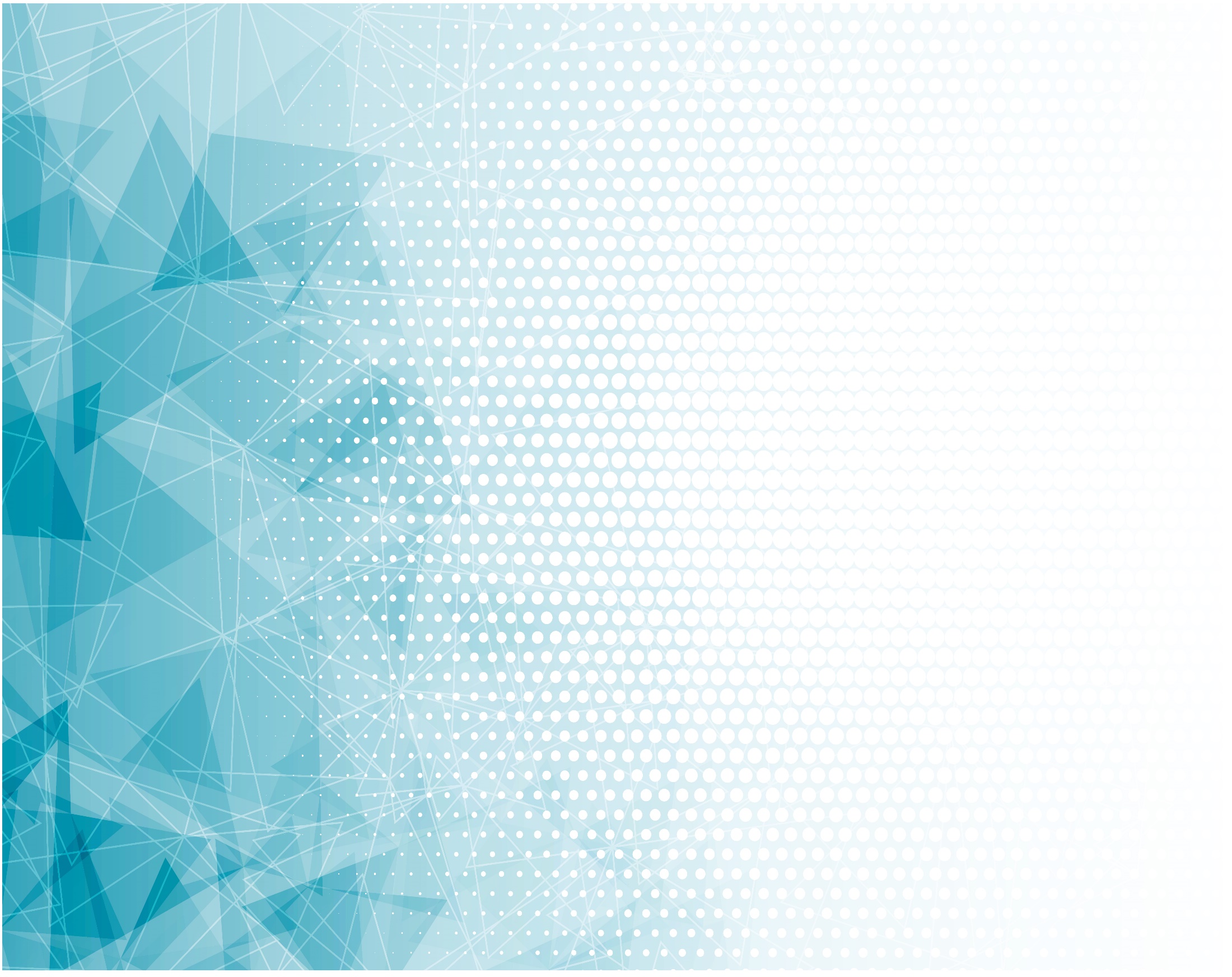 Если Божий 
Народ молится – 
Бог его слышит,
Бог его слышит
И отвечает.
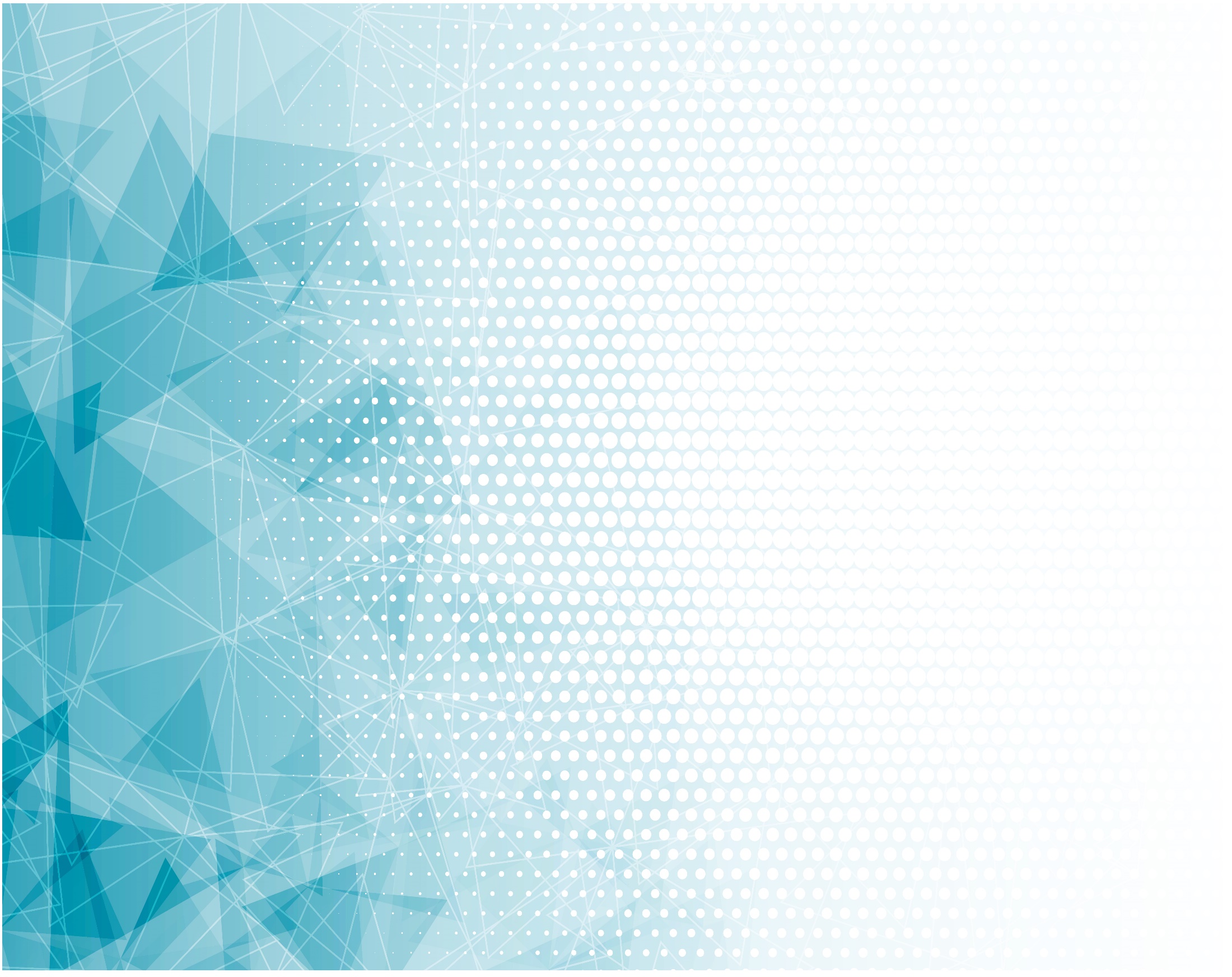 Господь спасёт 
					и исцелит
И рукой всесильной 				чудо совершит.
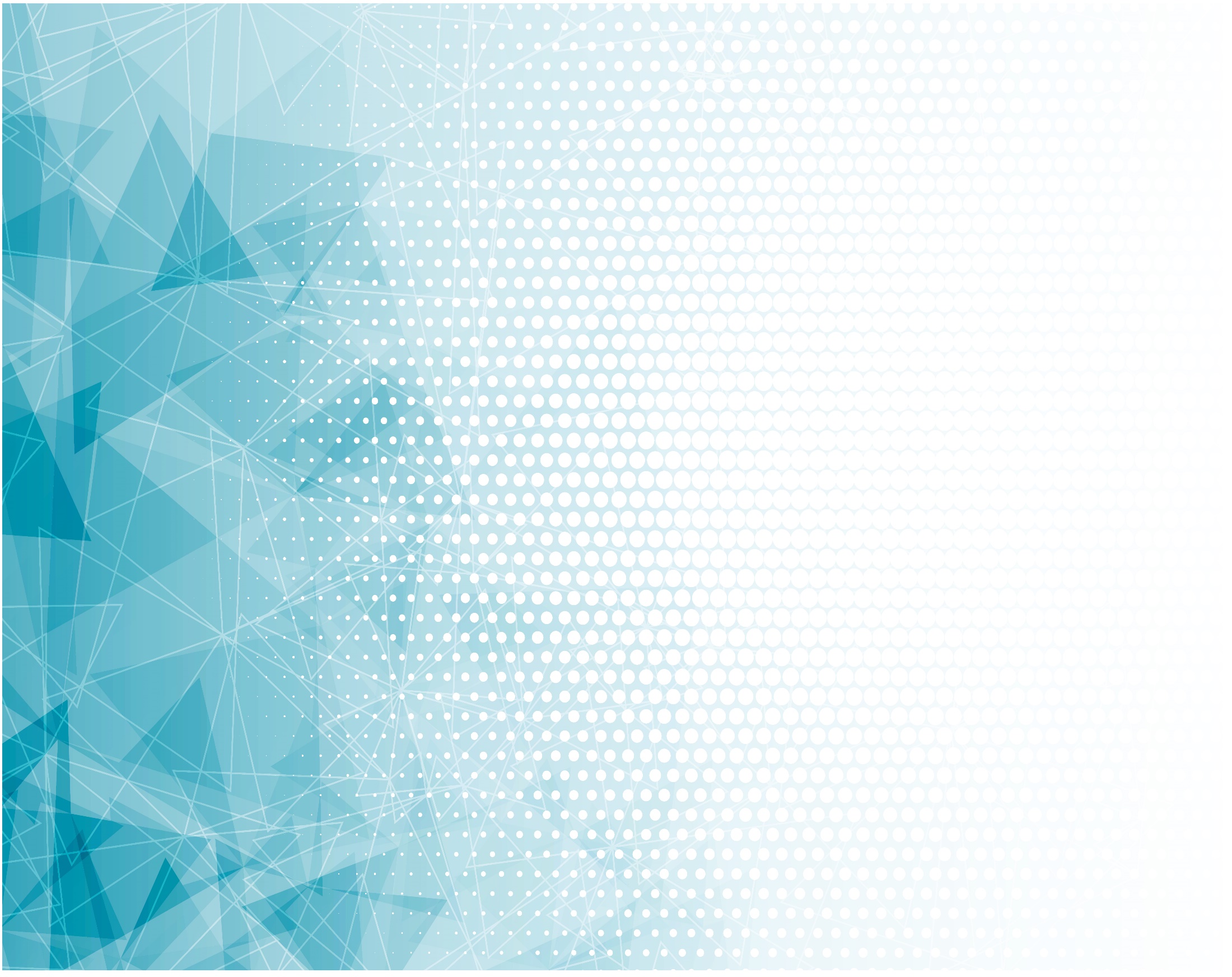 Господь спасёт 
					и исцелит
И рукой всесильной 				чудо совершит.
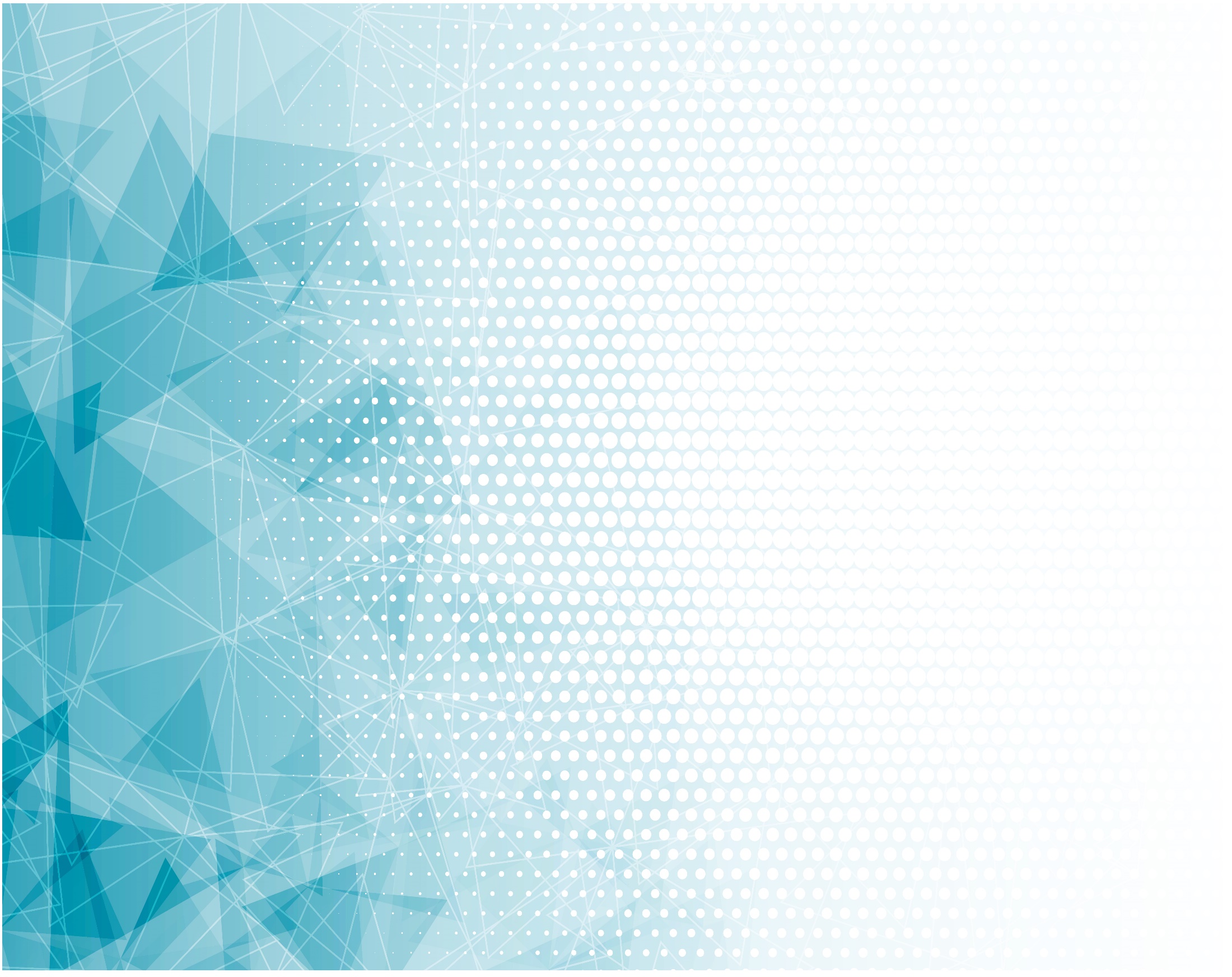 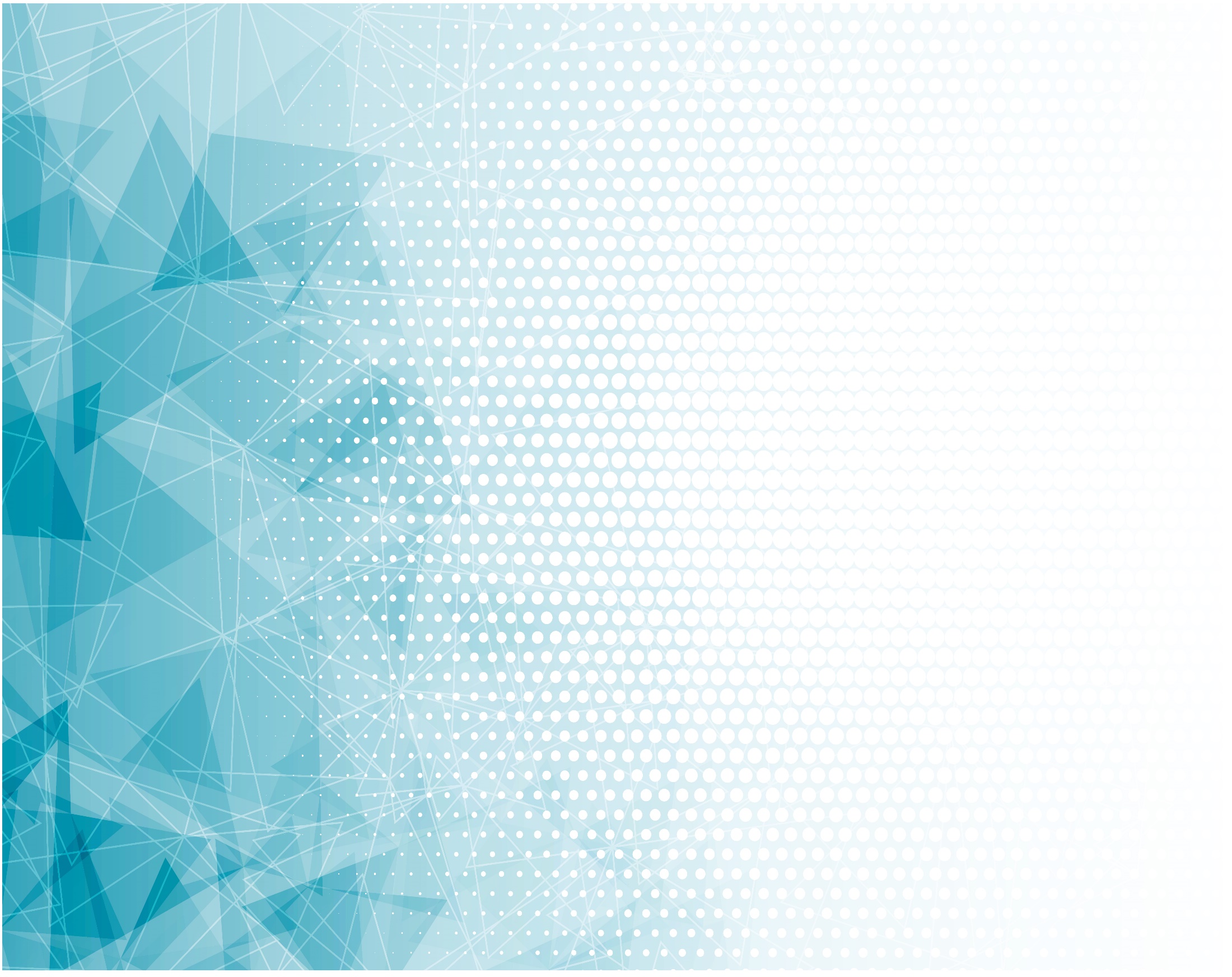 Если Божий 
		   народ молится…